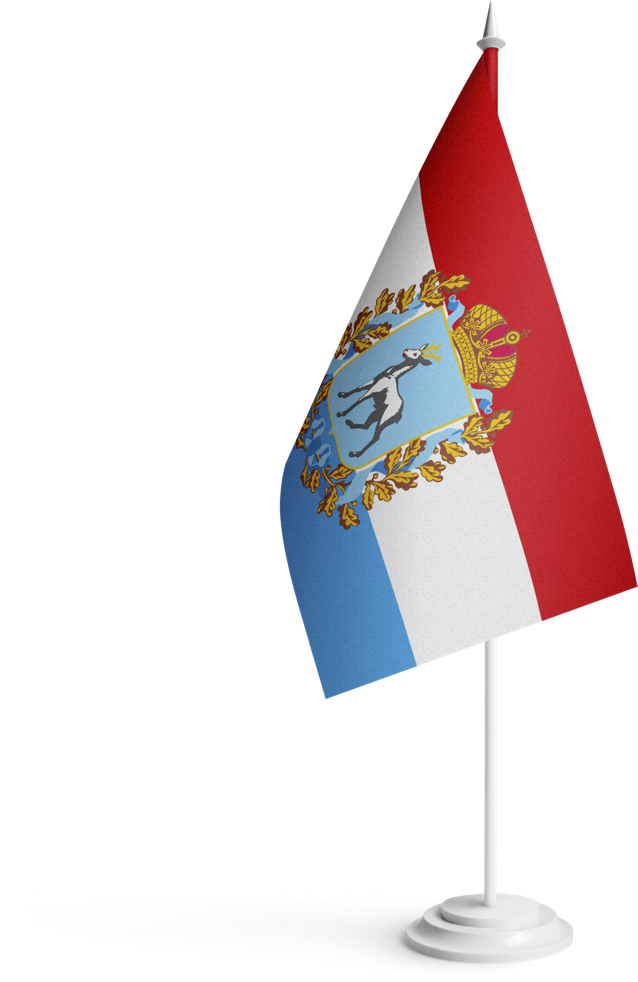 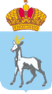 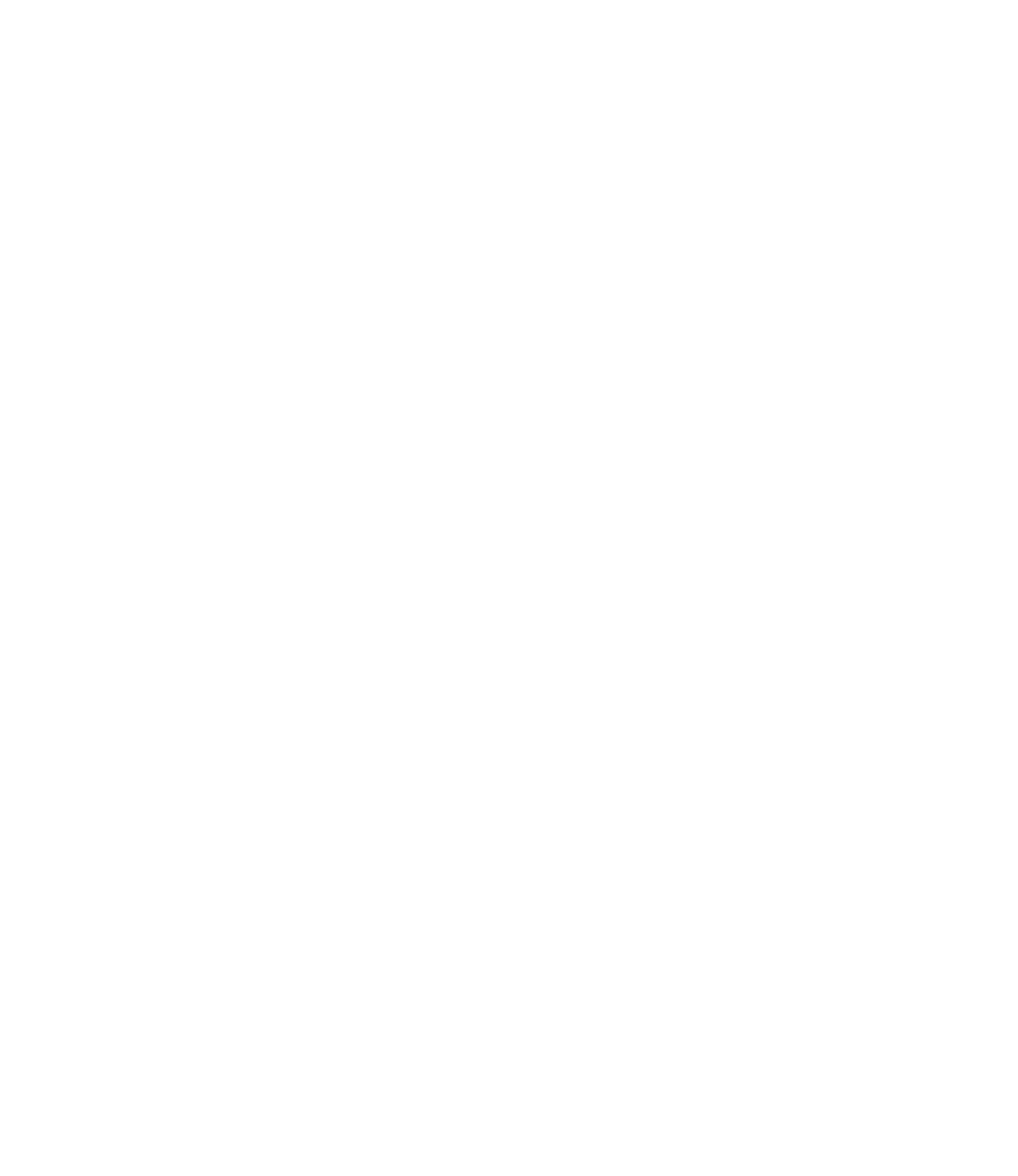 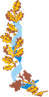 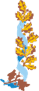 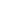 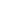 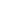 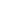 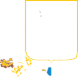 Министерство образования и науки Самарской области
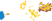 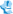 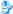 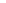 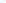 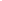 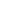 О развитии  и достижениях системы образования 
в Самарской области
12.01.2024
Развитие дошкольного образования
Министерство образования и науки Самарской области
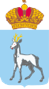 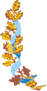 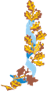 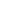 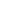 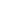 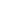 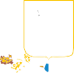 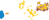 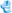 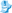 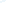 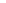 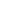 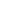 Создание дополнительных мест в 2023 году
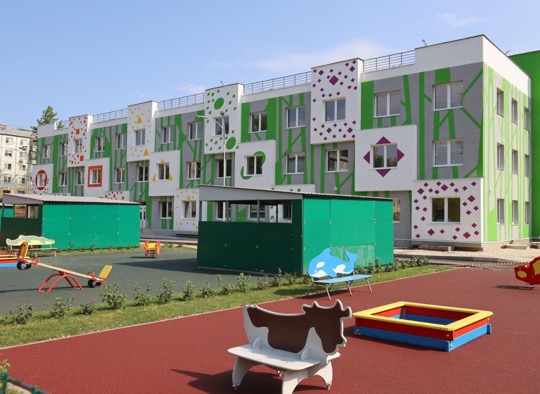 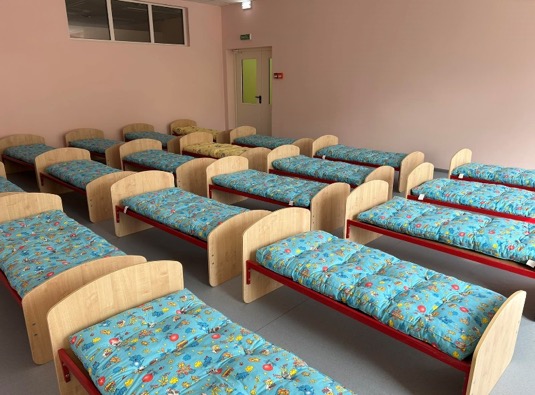 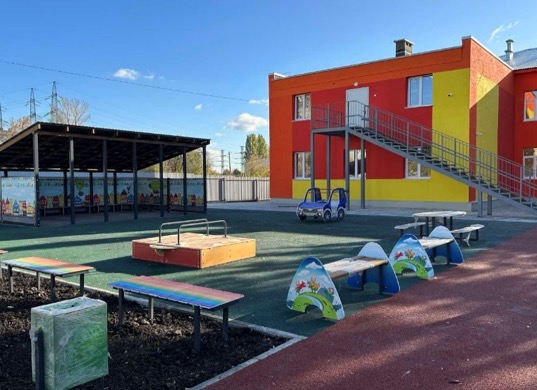 Возврат в систему  образования детского сада № 178 на 125 мест в г.о. Самара
Строительство детского сада № 332 на 240 мест в г.о. Самара
2
Строительство объектов общего образования
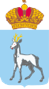 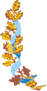 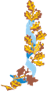 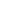 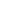 Министерство образования и науки Самарской области
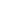 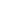 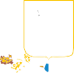 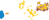 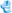 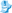 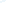 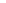 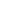 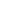 Строительство объектов образования
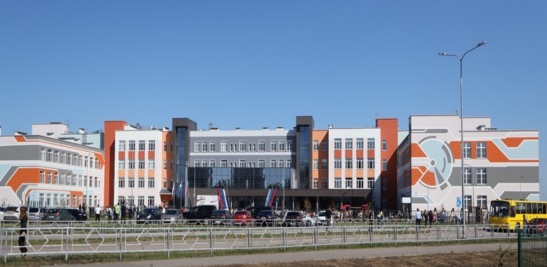 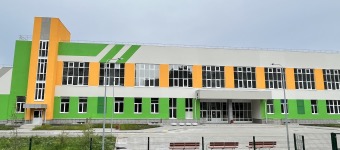 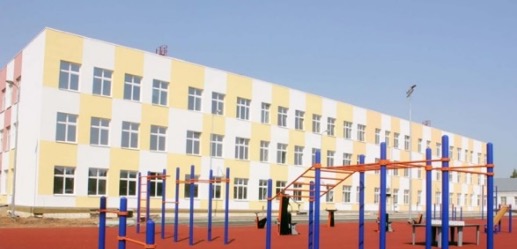 Школа на 1500 мест в г.о. Самара
мкрн. Южный  город
Школа на 1600 мест в г.о. Тольятти
Школа на 450 мест в с. Тимофеевка
3
Капитальный ремонт и оснащение ГОУ и МОУ  в рамках ФП 
«Модернизация школьных систем образования» (федеральный капитальный ремонт)
Министерство образования и науки Самарской области
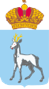 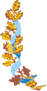 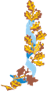 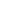 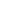 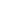 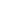 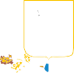 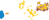 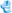 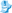 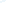 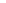 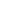 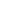 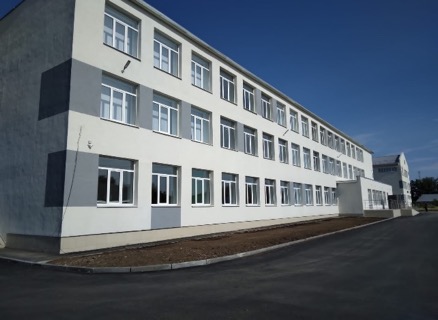 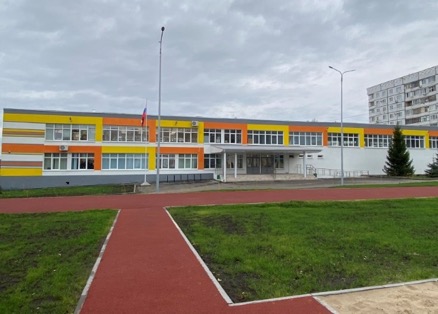 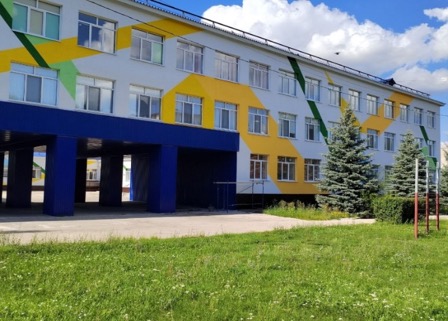 ГБОУ СОШ «ОЦ» № 7 
г.о. Новокуйбышевск
ГБОУ СОШ № 1 с. Приволжье
м.р. Приволжский
ГБОУ СОШ № 2 пгт. Суходол
м.р. Сергиевский
4
Капитальный ремонт ГОУ и МОУ, благоустройство прилегающей территории (региональная программа)
Министерство образования и науки Самарской области
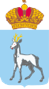 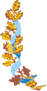 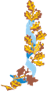 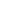 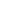 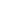 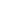 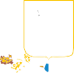 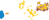 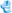 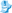 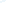 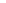 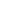 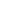 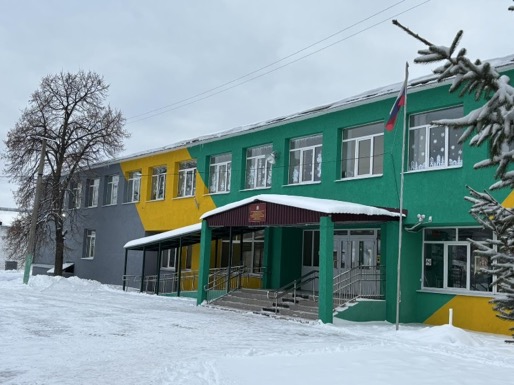 ГБОУ СОШ с. Рождествено
м.р. Волжский
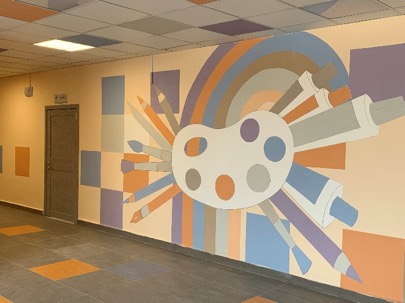 МБУ СОШ № 20 г.о. Тольятти
5
Министерство образования и науки Самарской области
Развитие дополнительного образования
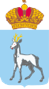 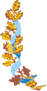 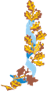 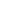 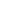 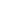 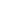 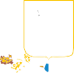 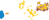 СИСТЕМА ДОПОЛНИТЕЛЬНОГО 
ОБРАЗОВАНИЯ


Учреждения дополнительного 
образования детей
Школы
Детские сады
Техникумы и колледжи
Вузы
Учреждения спорта
Учреждения культуры
Учреждения социальной защиты

ОБРАЗОВАТЕЛЬНЫЕ ПРОГРАММЫ 
6 НАПРАВЛЕННОСТЕЙ:  

Спортивной
Художественной
Естественнонаучной
Технической
Социально-гуманитарной
Турстско-краеведческой
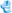 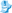 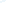 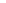 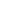 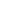 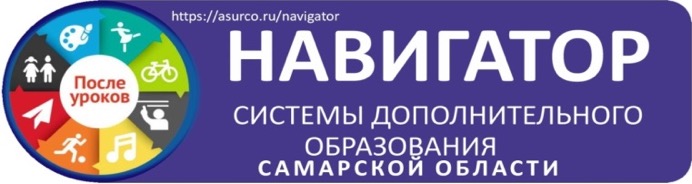 более 1400 организаций 
сервисы записи ребенка в объединения дополнительного образования
обеспечение возможности конструирования индивидуальных образовательных траекторий обучения
Охват дополнительным образованием, %
6
Министерство образования и науки Самарской области
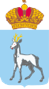 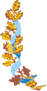 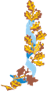 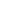 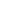 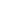 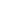 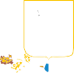 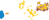 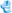 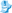 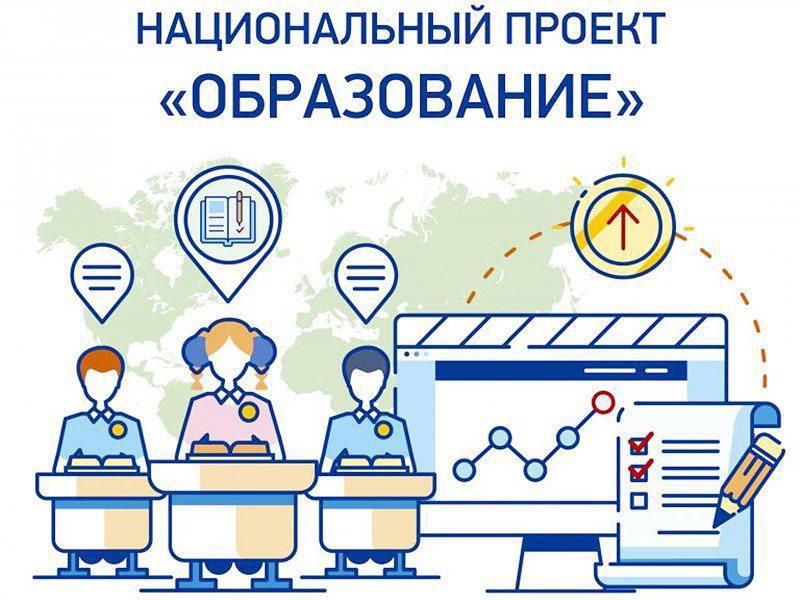 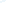 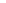 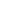 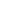 7
Инфраструктура НП «Образование»
Министерство образования и науки Самарской области
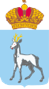 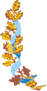 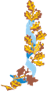 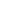 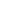 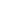 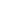 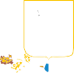 Кабинета ЦОС (в 2023 г. – 40)

Центр «Точка роста» (в 2023 г. – 47)


Центра цифрового образования «IT-КУБ» 

Детских технопарка «Кванториум»

Региональный центр для одаренных детей «Вега»

Мобильный Кванториум

Дом научной коллаборации
Региональные мероприятия
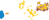 272
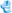 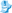 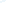 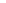 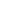 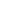 249
Мобильных классов (в 2023 г. – 17)

Мини-технопарков (в 2023 г. – 5)


Кабинета технологии (в 2023 г. – 5)
261
2
59
3
44
1
1
1
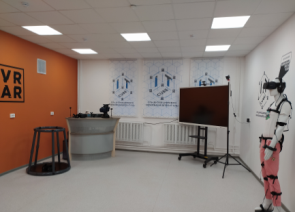 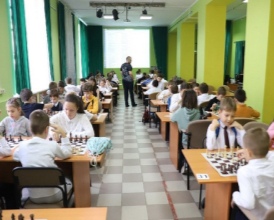 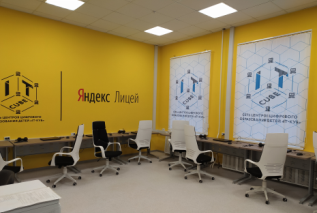 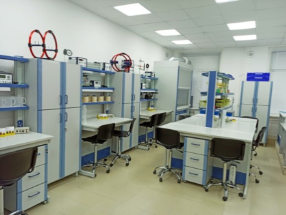 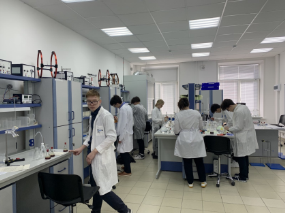 Региональный центр для одаренных детей «Вега»
Дом научной коллаборации
Центр цифрового образования «It-куб»
8
[Speaker Notes: Рассказать о том, что сделано в рамках НП «Образование» в регионе за последние 4 года и как каждый ребенок может этим воспользоваться, что сделано в вашем муниципалитете, в вашей школе.]
Министерство образования и науки Самарской области
РП «Современная школа», Центры «Точка роста»
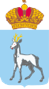 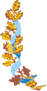 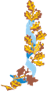 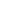 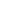 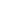 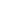 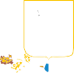 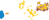 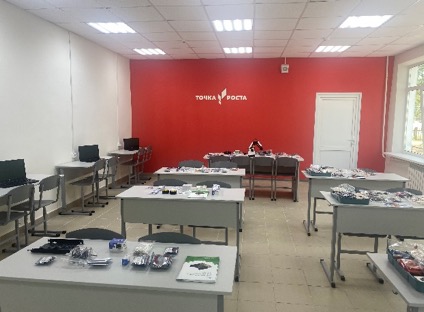 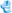 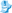 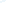 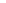 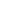 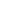 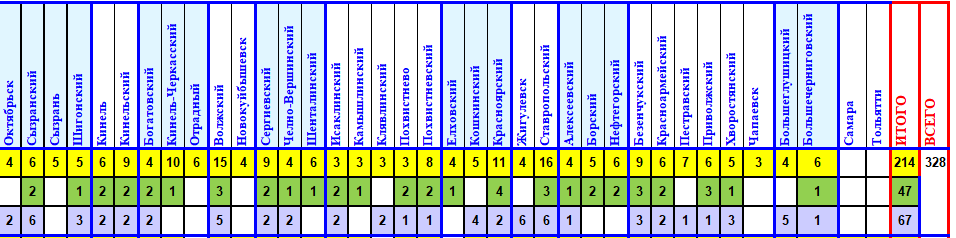 ГБОУ ООШ пос. Сборный 
м.р. Сызранский
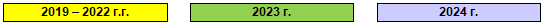 9
Министерство образования и науки Самарской области
РП «Цифровая образовательная среда»
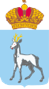 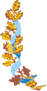 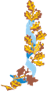 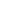 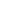 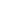 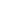 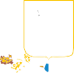 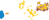 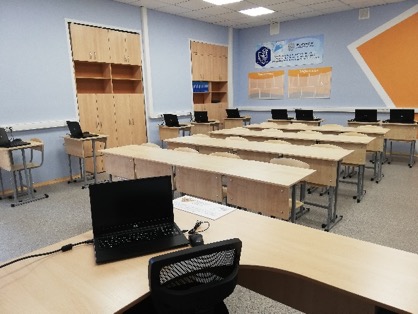 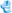 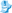 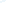 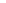 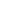 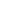 МБОУ «Школа №121» г.о. Самара
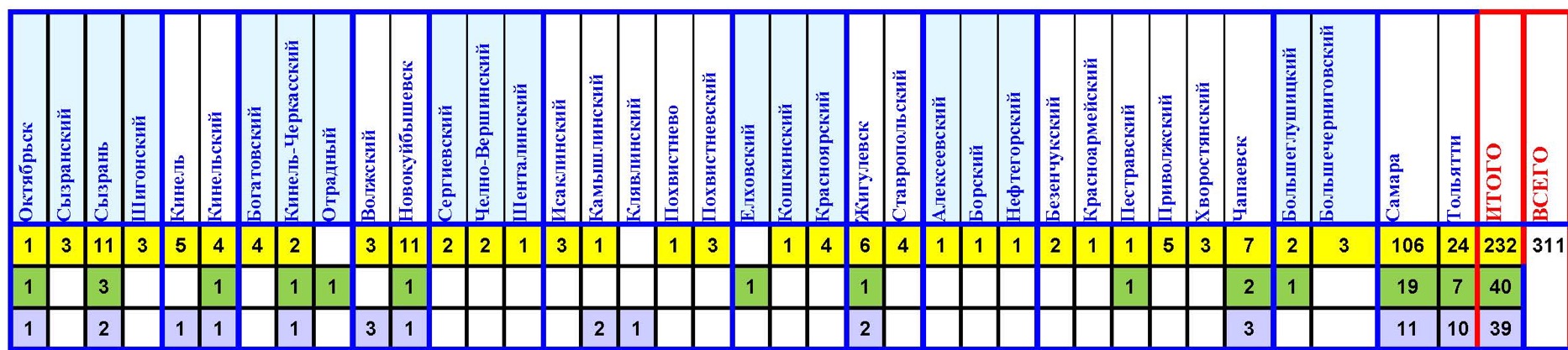 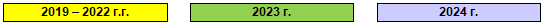 10
РП «Цифровая образовательная среда»
Министерство образования и науки Самарской области
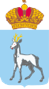 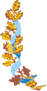 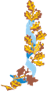 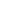 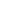 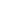 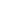 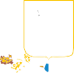 СОДЕРЖАТЕЛЬНАЯ ЧАСТЬ:
электронные ресурсы 
качественный и проверенный цифровой контент
широкий набор удобных образовательных онлайн-сервисов
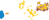 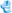 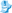 Использование электронных сервисов в образовательной деятельности
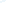 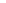 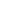 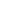 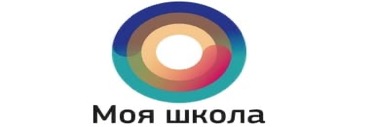 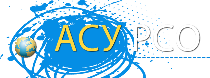 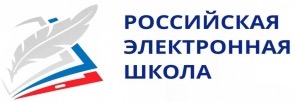 https://myschool.edu.ru/
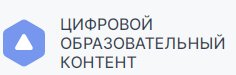 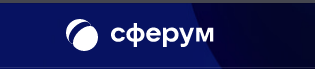 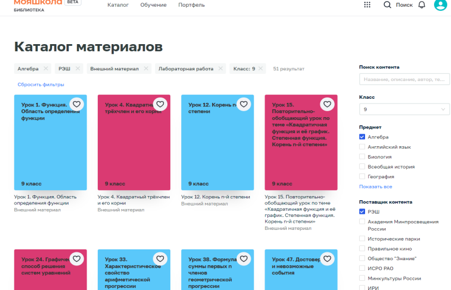 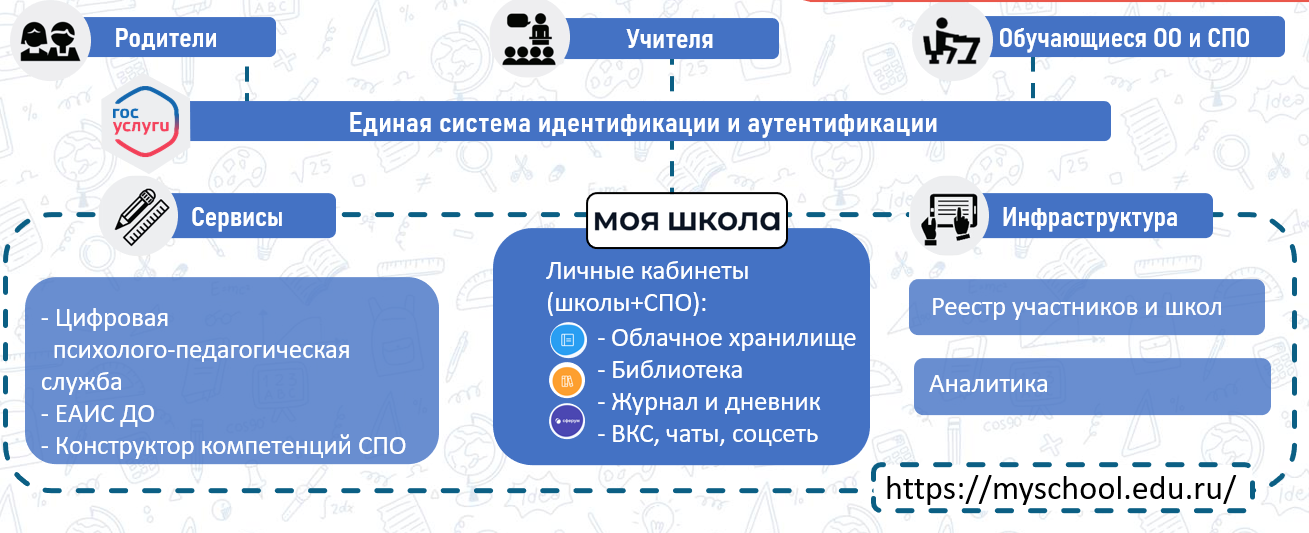 11
Создание детских кванториумов и мини-технопарков
Министерство образования и науки Самарской области
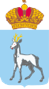 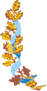 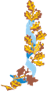 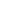 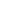 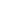 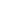 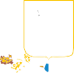 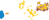 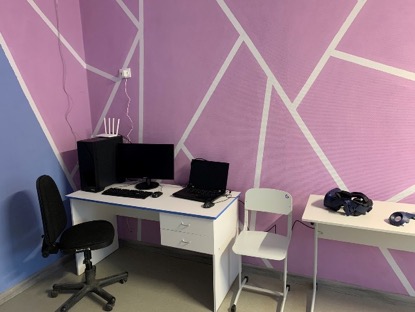 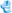 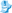 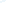 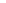 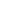 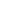 ГБОУ СОШ № 3 г.о. Нефтегорска
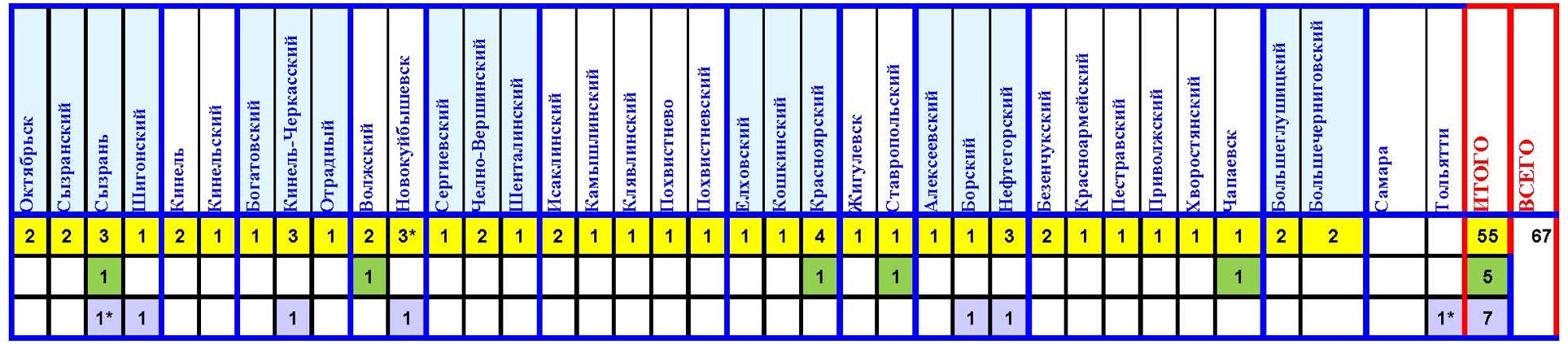 * создание школьного кванториума
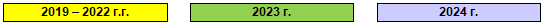 12
[Speaker Notes: Рассказать о планах создания кванториумов и мини-кванториумов в 2024 году в регионе, в вашем муниципалитете, в вашей школе (если еще не сделано). Как ребенок может туда записаться!]
РП «Современная школа»
Обновление МТБ в школах-интернатах
Министерство образования и науки Самарской области
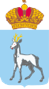 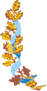 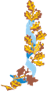 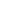 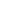 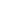 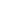 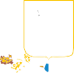 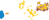 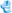 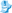 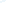 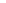 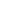 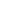 Обновление (создание) новых профилей трудового обучения:
швейное дело
растениеводство
младший обслуживающий персонал
поварское дело
массажное дело
столярно-слесарная мастерская и др.
Обновление кабинетов:
коррекционно-развивающий блок;
дополнительное образование (робототехника, гончарная мастерская, декоративно-прикладное искусство, изостудия, фотостудия, радиожурналистика, мини-типография и др.)
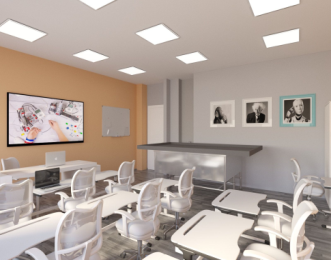 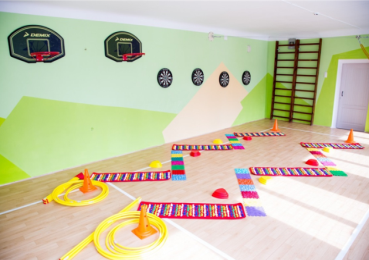 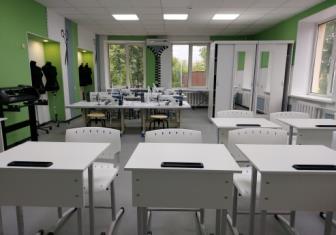 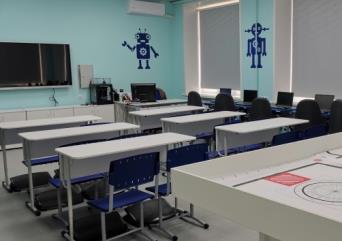 ГБОУ  Школа-интернат № 17 
г.о. Самара
ГБОУ Школа-интернат им. 
И.Е. Егорова г.о. Новокуйбышевск
ГБОУ  Школа-интернат № 117 
г.о. Самара
ГБОУ Школа-интернат № 4 
г.о. Тольятти
[Speaker Notes: Рассказать о внимании к обучению детей с ОВЗ.]
РП «Патриотическое воспитание»
Министерство образования и науки Самарской области
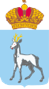 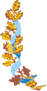 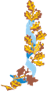 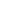 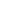 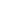 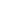 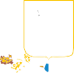 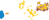 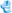 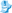 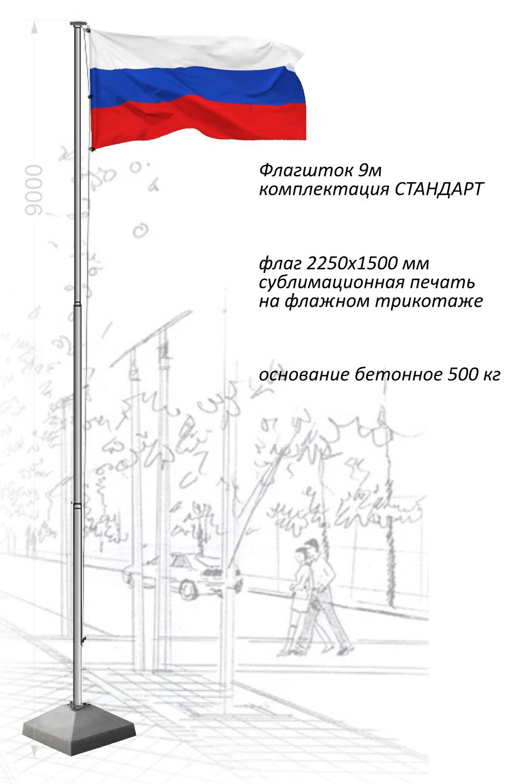 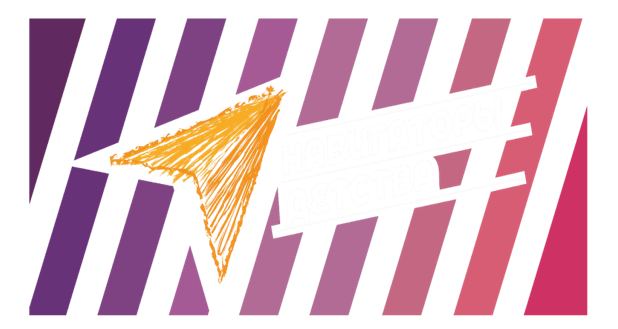 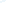 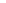 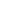 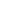 14
[Speaker Notes: Рассказать о планах оснащения ОУ символикой РФ в 2024 году в регионе, в вашем муниципалитете, в вашей школе (если еще не сделано). Обязательно сказать о церемонии поднятия Флага РФ, исполнении Гимна РФ (как это проходит в вашем ОУ).]
Создание профильных 
предпрофессиональных классов
Министерство образования и науки Самарской области
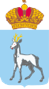 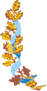 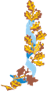 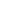 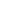 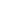 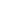 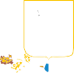 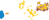 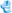 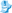 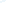 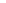 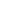 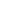 ИНЖЕНЕРНЫЕ
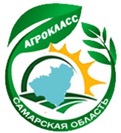 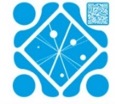 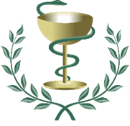 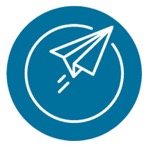 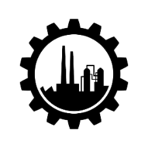 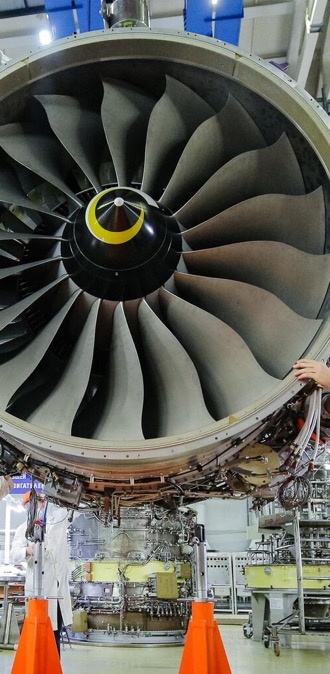 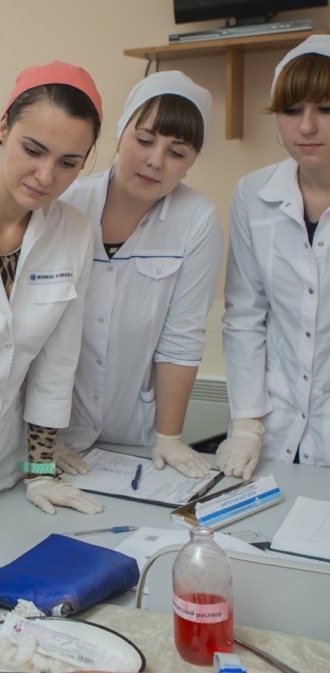 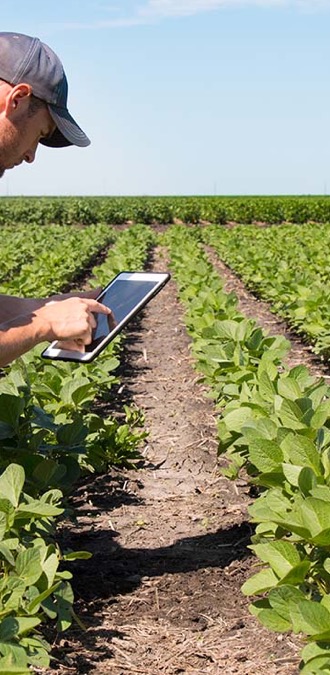 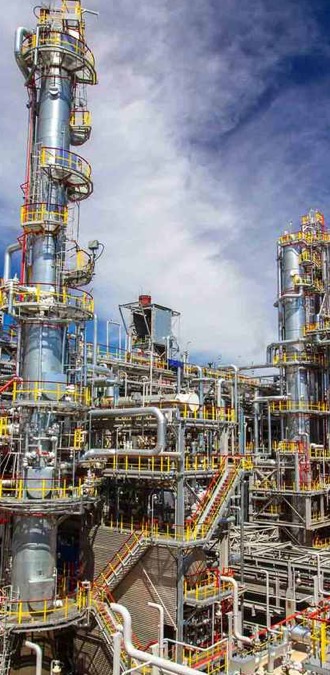 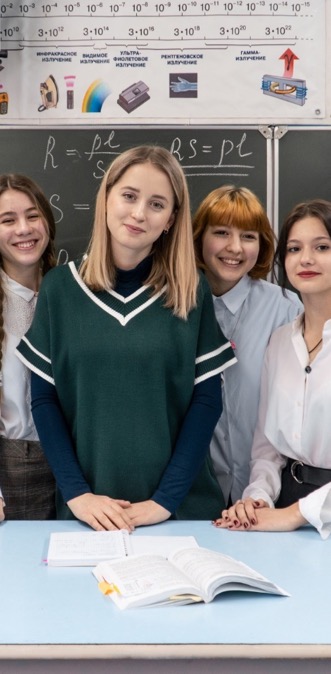 МЕДИЦИНСКИЕ
АВИАСТРОИТЕЛЬНЫЕ
НЕФТЕХИМИЧЕСКИЕ
АГРОКЛАССЫ
ПЕДАГОГИЧЕСКИЕ
23/24 уч. год
35 базовых школ
6 опорных школ
23/24 уч. год
7 школ
23/24 уч. год
29 школ
23/24 уч. год
180 школ
23/24 уч. год
11 школ
24/25 уч. год
40 школ 
8 опорных школ
24/25 уч. год
33 школы
24/25 уч. год
200 школ
24/25 уч. год
12 школ
24/25 уч. год
15 школ
15
[Speaker Notes: Рассказать о предпрофессинальной подготовке в регионе, в вашем муниципалитете, в вашем ОУ.]
Всестороннее развитие, обучение, 
Воспитание детей
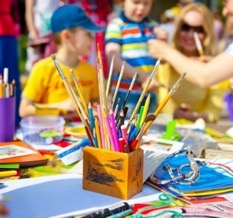 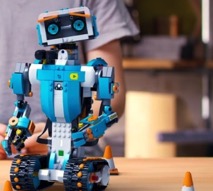 Министерство образования и науки Самарской области
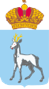 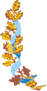 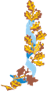 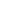 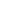 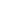 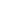 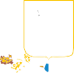 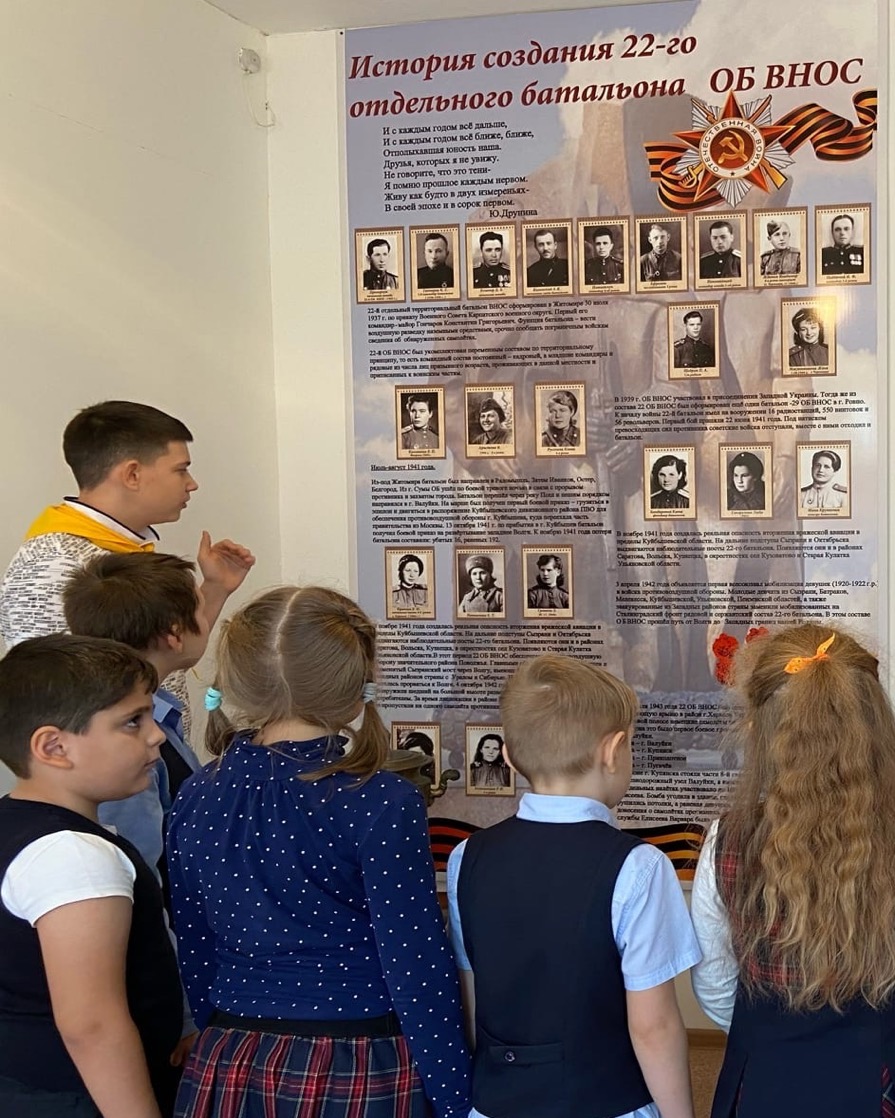 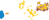 855
4789
757
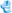 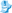 100%
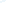 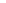 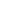 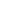 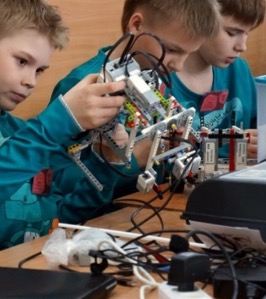 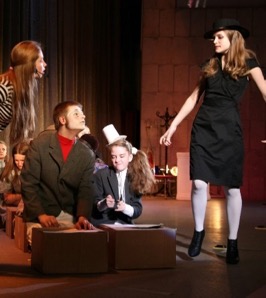 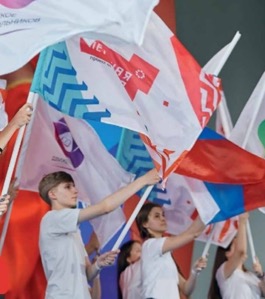 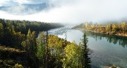 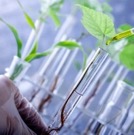 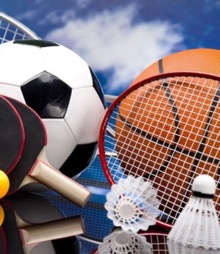 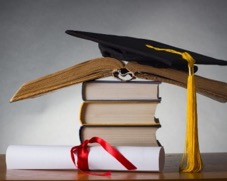 школ имеют паспортизированный музей
93,4%
100%
детей охвачено
дополнительным
образованием
Школьных театров
Первичных отделений РДДМ
в школах, СПО, учреждениях дополнительного образования, спорта,     культуры
Объединений дополнительного образования в школах и СПО
671
762
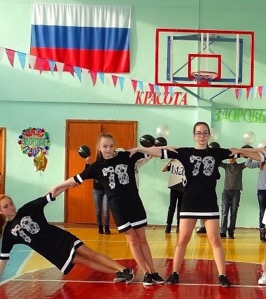 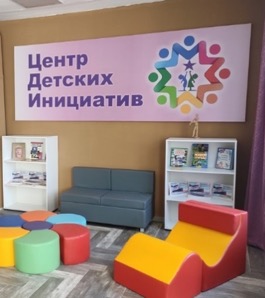 100%
100%
Спортивных клубов 
в школах и ОО СПО
Центры детских инициатив 
в школах
16
Всестороннее развитие, обучение, 
воспитание детей
ВСЕСТОРОННЕЕ РАЗВИТИЕ, ОБУЧЕНИЕ, ВОСПИТАНИЕ ДЕТЕЙ
Министерство образования и науки Самарской области
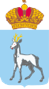 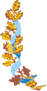 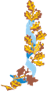 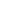 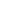 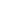 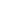 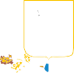 639
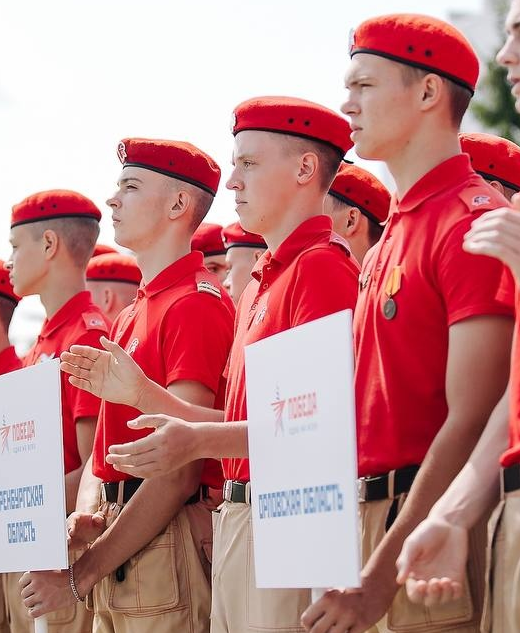 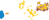 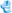 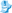 Юнармейских отрядов
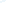 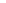 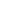 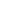 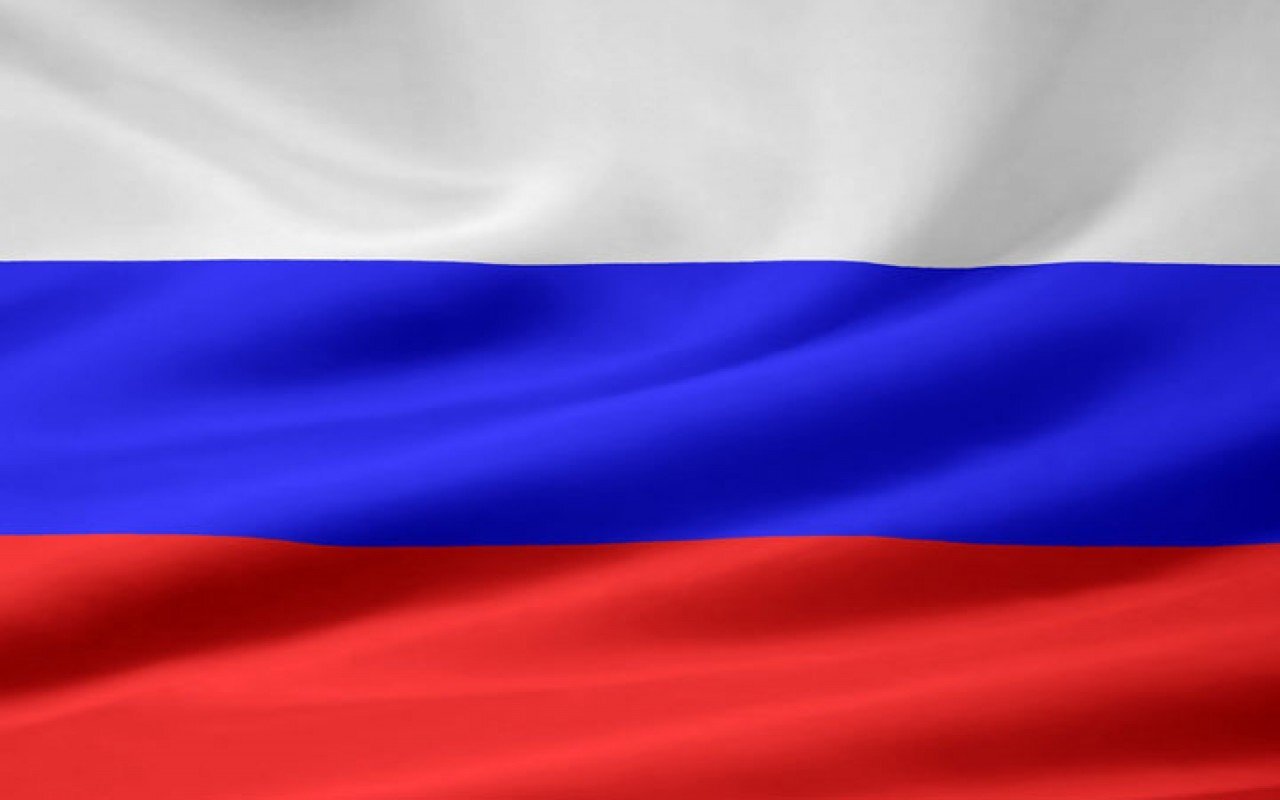 284
Военно-патриотических объединений
2 года подряд Самарская область – площадка проведения Всероссийского военно-исторического лагеря «Страна Героев»
314
Музеев Боевой Славы
Военно-патриотические клубы Самарской области – 5 лет лидеры в номинации «Лучший военно-патриотический клуб ПФО» в рамках общественного проекта ПФО «Герои Отечества»
189
Кадетских классов
88
Самарское отделение Всероссийского детско-юношеского военно-патриотического             общественного движения «ЮНАРМИЯ» - самое большое региональное отделение
Казачьих классов
5
Военно-патриотических центров «Авангард»
17
Всестороннее развитие, обучение, 
воспитание детей
100 БАЛЛОВ
200 БАЛЛОВ
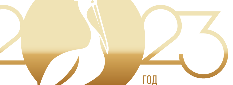 Министерство образования и науки Самарской области
ВСЕСТОРОННЕЕ РАЗВИТИЕ, ОБУЧЕНИЕ, ВОСПИТАНИЕ ДЕТЕЙ
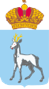 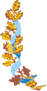 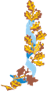 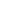 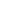 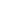 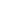 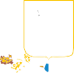 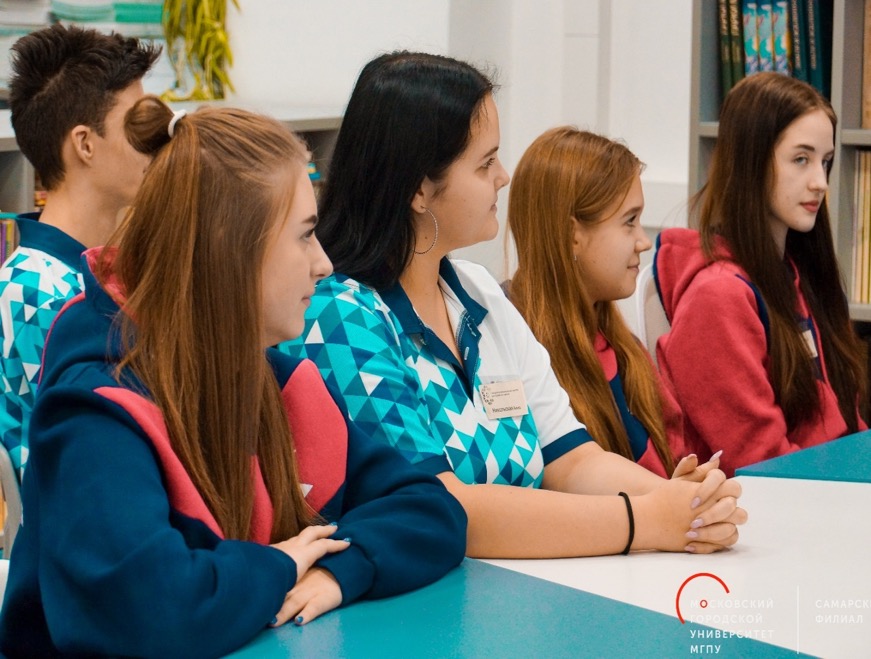 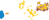 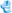 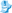 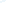 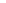 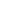 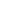 1567
Результативность ЕГЭ в 2023 году
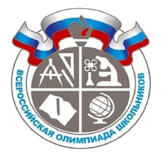 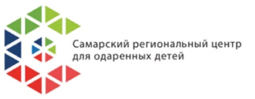 Создан Центр олимпиадной подготовки
Заключительный этап:
2023 год 
  3 победителя
  13 призеров
Международная победа по химии
2023 год - 15 выпускников
2022 год - 11 выпускников
2023 год - 196 выпускников
2022 год - 120 выпускников
18
Развитие среднего профессионального образования
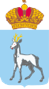 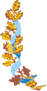 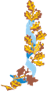 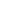 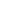 Министерство образования и науки Самарской области
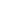 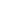 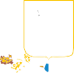 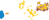 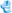 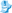 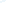 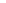 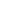 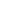 Развитие дуального обучения
Объем КЦП региона
Доля выпускников 9-х классов, выбравших для продолжения обучения ОО СПО в 2023 году
64,3%
Занятость выпускников СПО по виду деятельности и полученным компетенциям:
2022 год – 85,2%
2023 год – 87,0%
2022 год – 17 021 чел.
2023 год – 17 472 чел. 
2024 год – 18 586 чел.*
*планируемый объем КЦП
Кол-во студентов, вовлечённых в дуальное обучения
Кол-во предприятий
Количество обучающихся,
заключивших договоры о целевом обучении
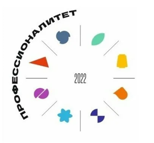 2022 год
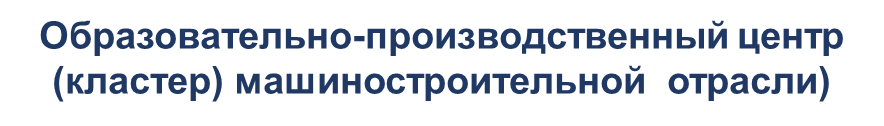 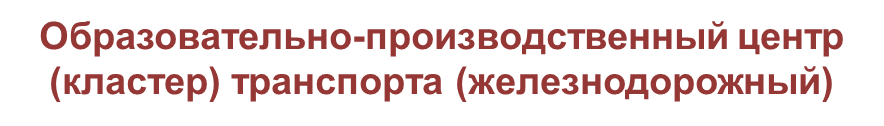 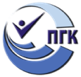 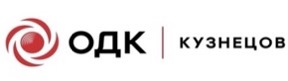 +
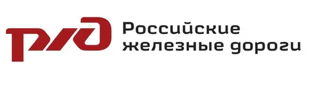 +
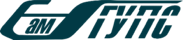 2024 год
Образовательный кластер СПО
отрасль «Правоохранительная сфера и управление»
Образовательно-производственный центр (кластер)строительно-энергетической отрасли Самарской области
С 2024 года 785 студентов ОО СПО, работающих на 46 предприятиях ОПК, получат дополнительную выплату в размере 5000 руб. в месяц
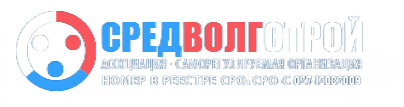 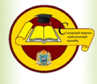 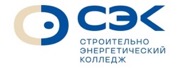 +
«Управление и Право»
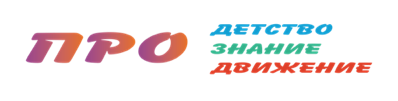 Образовательный кластер СПО
отрасль «Педагогика»
19
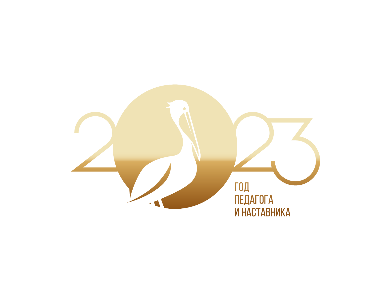 ДОСТИЖЕНИЯ ОТРАСЛИ ОБРАЗОВАНИЯ В 2023 ГОДУ
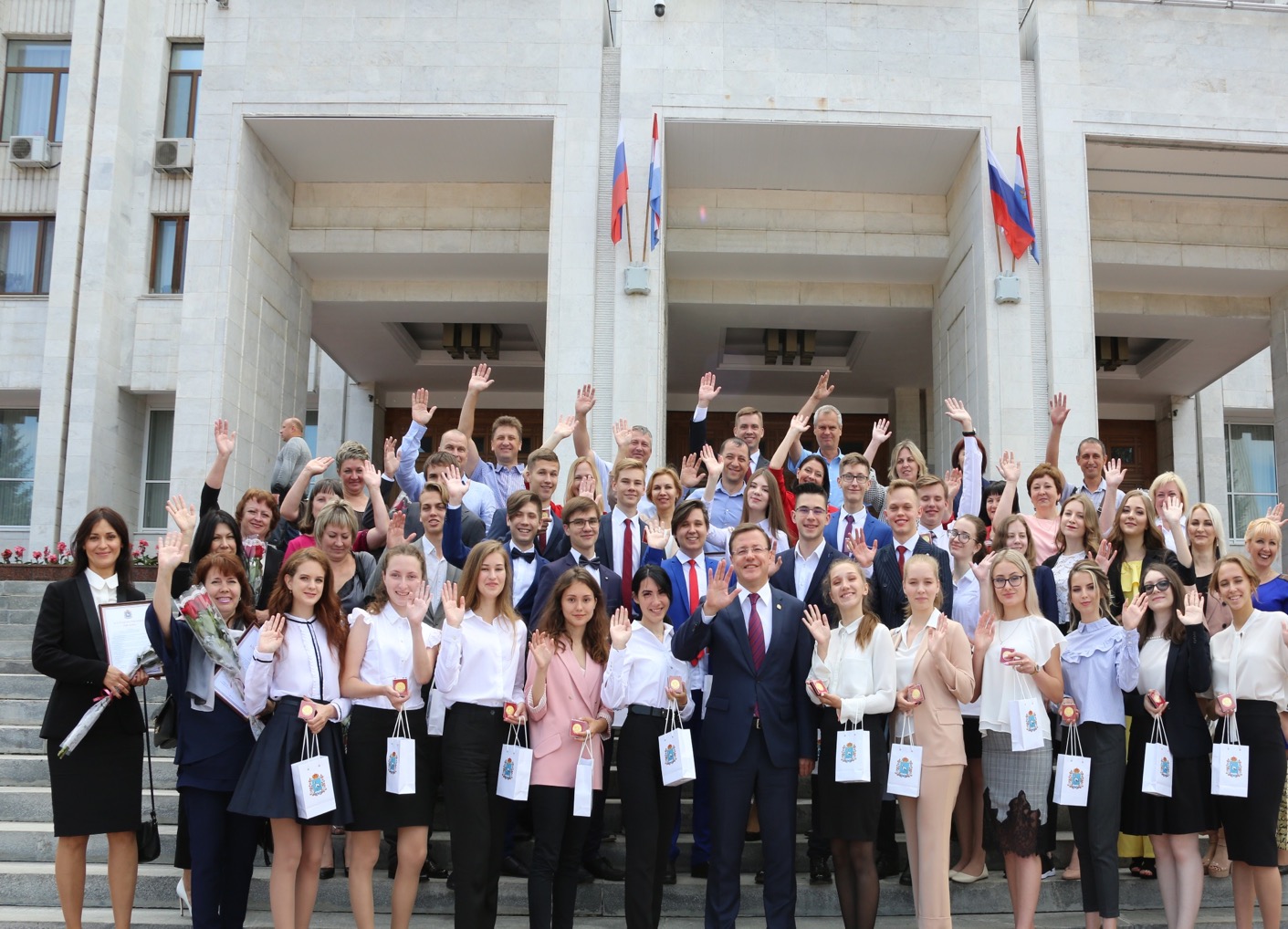 2
место
в Приволжском федеральном округе по достижению показателя 
«Уровень образования»  (8 место в РФ по итогам 2022 года)
5 место
в рейтинге субъектов РФ по итогам мотивирующего мониторинга Минпросвещения
6 место
в РФ по результативности участия во всероссийском конкурсе научно- технологических проектов «Большие вызовы»
9 место
в РФ по итогам участия во всероссийском конкурсе «Большая перемена»
В ТОП
результативных регионов по уровню развития функциональной  грамотности  обучающихся
20